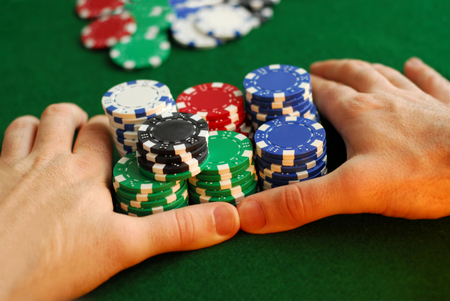 Can you be
ALL IN for Pentecost?
Now there were devout Jews from every nation under heaven living in Jerusalem. 


	Acts 2:5 (Jerusalem Bible)
The Sheep of the Lord
Devout Jews from every nation 
(religious structures that facilitate faith)
“I have other sheep that don’t belong to this sheep pen. I must lead them too. They will listen to my voice and there will be one flock, with one shepherd.” 		John 10:16 (CEB)
There was a man in Caesarea named Cornelius, a centurion in the Italian Company. He and his whole household were pious, Gentile God-worshippers. He gave generously to those in need among the Jewish people and prayed to God constantly. 
						Acts 10:1-2 (CEB)
The voice spoke a second time, “Never consider unclean what God has made pure.” This happened three times, then the [sheet with all kinds of four-legged animals, reptiles, and wild birds] was suddenly pulled back into heaven.
While Peter was brooding over the vision, the Spirit interrupted him, “Look! Three people are looking for you. Go downstairs. Don’t ask questions; just go with them because I have sent them.” 
				Acts 10:15-16, 19-20 (CEB)
While Peter was still speaking, the Holy Spirit fell on everyone who heard the word. The circumcised believers who had come with Peter were astonished that the gift of the Holy Spirit had been poured out even on the Gentiles. They heard them speaking in other languages and praising God. Peter asked, “These people have received the Holy Spirit just as we have. Surely no one can stop them from being baptized with water, can they?” 

					Acts 10:44-47 (CEB)
Jesus sent these twelve out and commanded them, “Don’t go among the Gentiles or into a Samaritan city. Go instead to the lost sheep, the people of Israel. 
						Matthew 10:5-6
But Jesus answered and said, “I was sent only to the lost sheep of the house of Israel.” 

						Matthew 15:24
While they were eating together, he ordered them not to leave Jerusalem but to wait for what the Father had promised. He said, “This is what you heard from me: John baptized with water, but in only a few days you will be baptized with the Holy Spirit.”
As a result, those who had gathered together asked Jesus, “Lord, are you going to restore the kingdom to Israel now?” 

						Acts 1:4-6 (CEB)
The Sheep of the Lord
Devout Jews from every nation 
(religious structures that facilitate faith)

Gentile God-worshippers
(adopting faithful practices from other traditions)
Paul asked them, “Did you receive the Holy Spirit when you came to believe?”
They replied, “We’ve not even heard that there is a Holy Spirit.”
Then he said, “What baptism did you receive, then?”
They answered, “John’s baptism.”
Paul explained, “John baptized with a baptism by which people showed they were changing their hearts and lives. It was a baptism that told people about the one who was coming after him. This is the one in whom they were to believe. This one is Jesus.” 

					Acts 19:2-4 (CEB)
The Sheep of the Lord
Devout Jews from every nation 
(religious structures that facilitate faith)

Gentile God-worshippers
(adopting faithful practices from other traditions)

Disciples of John’s baptism
(changing our hearts, minds, and behaviors)
The Power of the Holy Spirit upon
Mary
Jesus
Peter
Luke 2:25-35 (CEB)

A man named Simeon was in Jerusalem. He was righteous and devout. He eagerly anticipated the restoration of Israel, and the Holy Spirit rested on him. The Holy Spirit revealed to him that he wouldn’t die before he had seen the Lord’s Christ. Led by the Spirit, he went into the temple area. Meanwhile, Jesus’ parents brought the child to the temple so that they could do what was customary under the Law. Simeon took Jesus in his arms and praised God. He said,
“Now, master, let your servant go in peace 	according to your word,
   because my eyes have seen your salvation.

You prepared this salvation 
	in the presence of all peoples.

It’s a light for revelation to the Gentiles
   and a glory for your people Israel.”
His father and mother were amazed by what was said about him. Simeon blessed them and said to Mary his mother, “This boy is assigned to be the cause of the falling and rising of many in Israel and to be a sign that generates opposition so that the inner thoughts of many will be revealed. And a sword will pierce your innermost being too.”

					Luke 2:25-35 (CEB)
When everyone was being baptized, Jesus also was baptized. While he was praying, heaven was opened and the Holy Spirit came down on him in bodily form like a dove. And there was a voice from heaven: “You are my Son, whom I dearly love; in you I find happiness.” 

					Luke 3:21-22 (CEB)
Jesus returned from the Jordan River full of the Holy Spirit, and was led by the Spirit into the wilderness. There he was tempted for forty days by the devil. He ate nothing during those days and afterward Jesus was starving. 

					Luke 4:1-2 (CEB)
When they finished eating, Jesus asked Simon Peter, “Simon son of John, do you love me more than these?”
Simon replied, “Yes, Lord, you know I love you.”
Jesus said to him, “Feed my lambs.” 

					John 21:15 (CEB)
The Sheep of the Lord
Devout Jews from every nation 
(religious structures that facilitate faith)

Gentile God-worshippers
(adopting faithful practices from other traditions)

Disciples of John’s baptism
(changing our hearts, minds, and behaviors)

Filled with the Holy Spirit, baptism of fire
(ALL IN  for ecstasy, suffering, and service)
Seasons of our Faith Journeys
Religious structures that facilitate faith (Devout Jews from every nation)

Adopting faithful practices from other traditions
    (Gentile God-worshippers)

Changing our hearts, minds, and behaviors
     (Disciples of John’s baptism)

ALL IN  for ecstasy, suffering, and service
      (Filled with the Holy Spirit, baptism of fire)